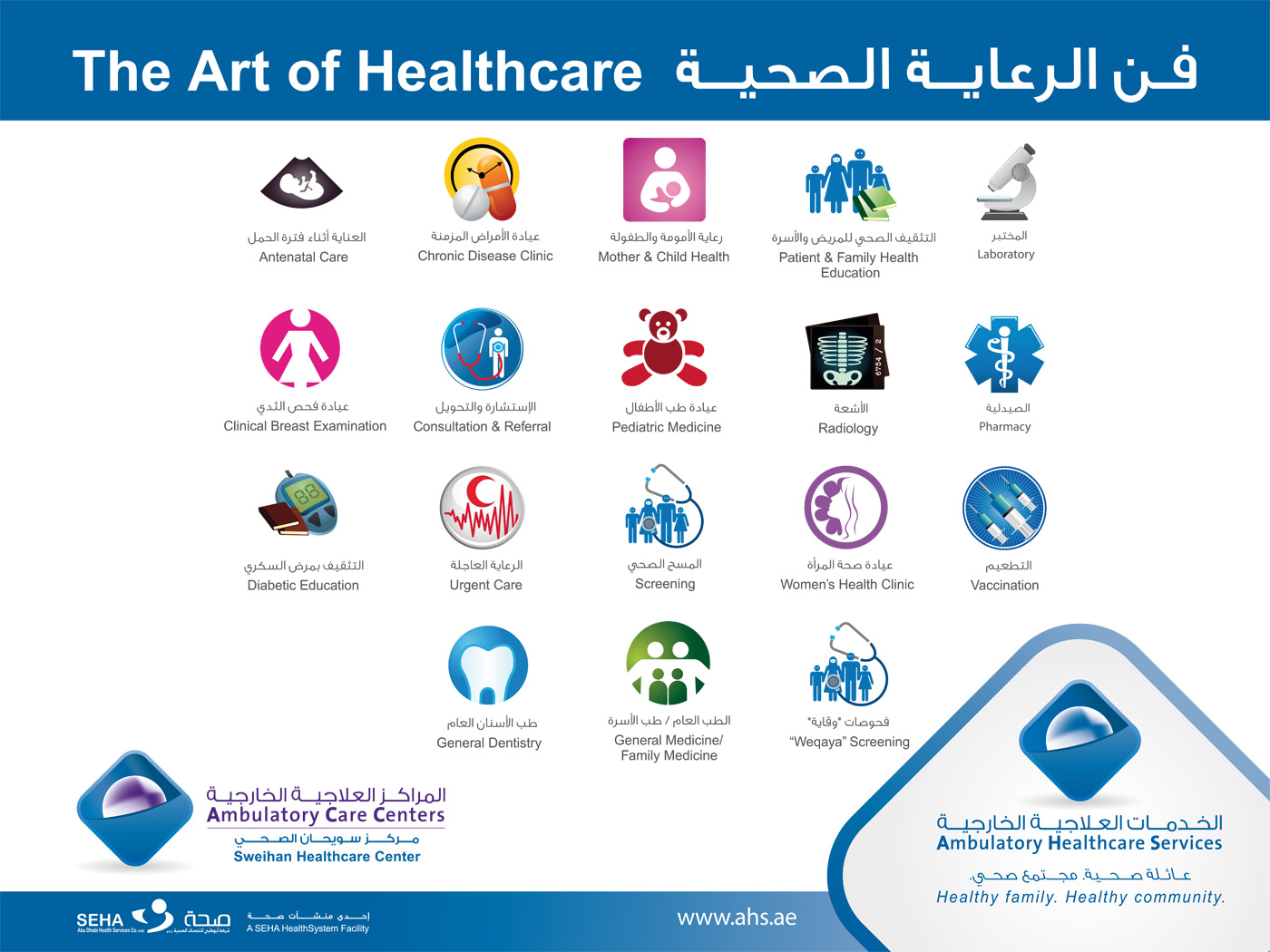 Proper Re-identification 
of “Baby of” Mother’s Name Patients
Baseline Data
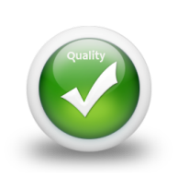 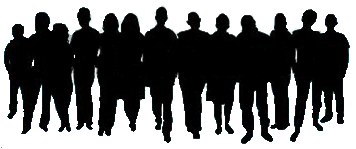 Out of 174
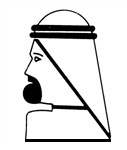 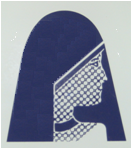 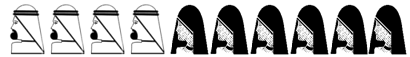 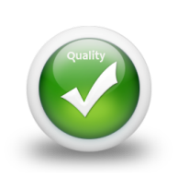 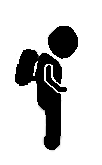 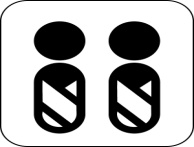 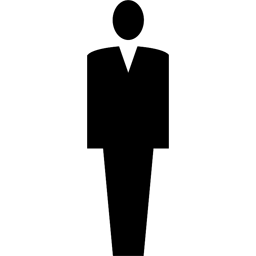 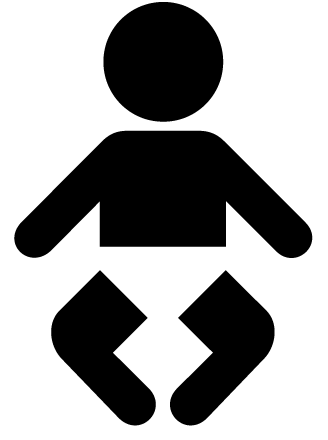 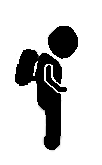 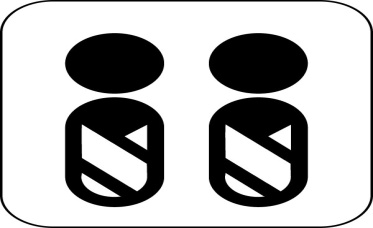 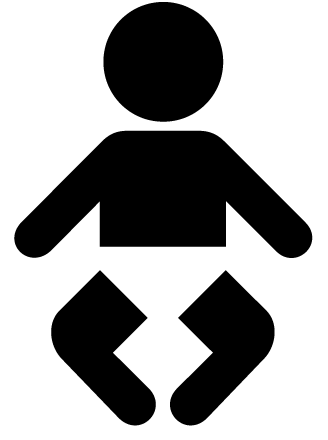 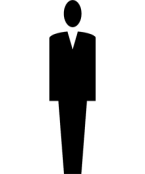